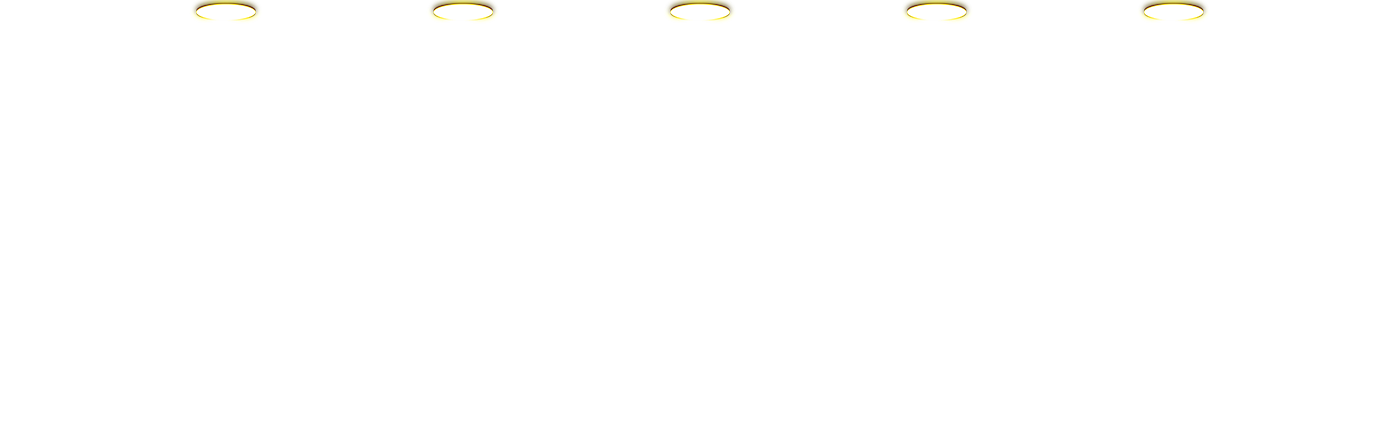 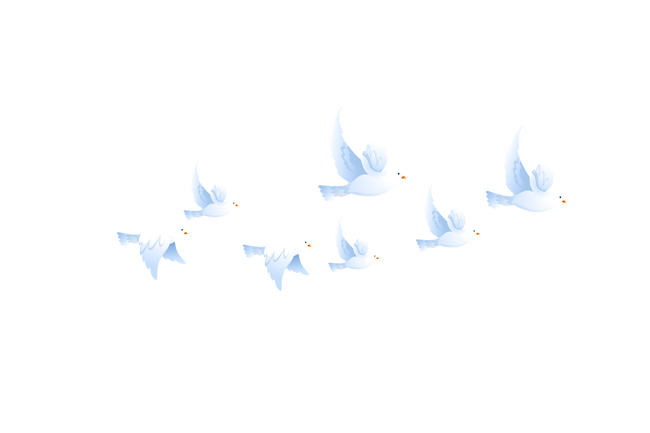 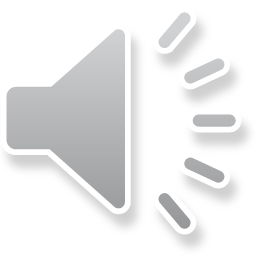 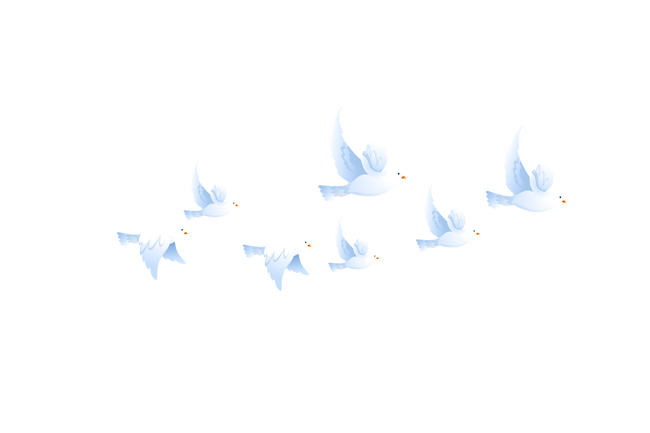 深刻领悟
新发展阶段 新发展理念 新发展格局
把握新发展阶段，贯彻新发展理念，构建新发展格局
时间：2021.
姓名：PPT汇
前言
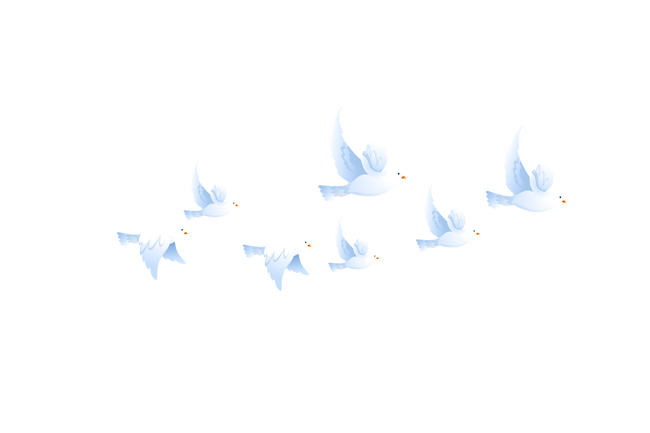 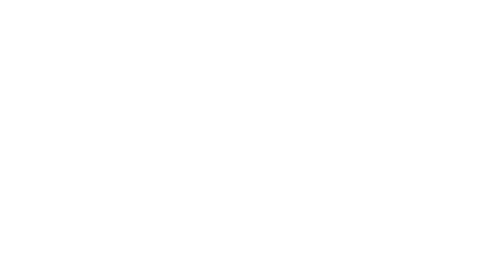 习近平总书记在省部级主要领导干部学习贯彻党的十九届五中全会精神专题研讨班开班式上发表重要讲话，深刻阐释了我国经济社会发展进入新发展阶段、贯彻新发展理念、构建新发展格局的理论逻辑、历史逻辑、现实逻辑，对党的十九届五中全会明确提出的“准确把握新发展阶段，深入贯彻新发展理念，加快构建新发展格局”作出最完整、最全面、最精辟的概括，为推动“十四五”时期高质量发展，确保全面建设社会主义现代化国家开好局、起好步，在新发展阶段实现新的更高目标提供了思想遵循和行动指南，必须深入领会、全面理解和贯彻践行。
目录
把握“三大逻辑”
01
全面理解丰富内涵
02
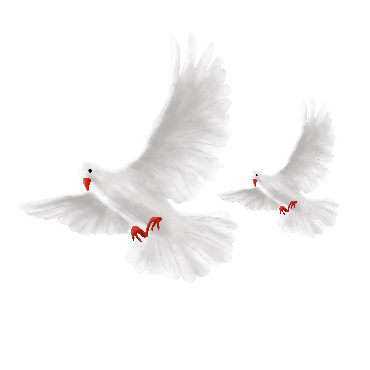 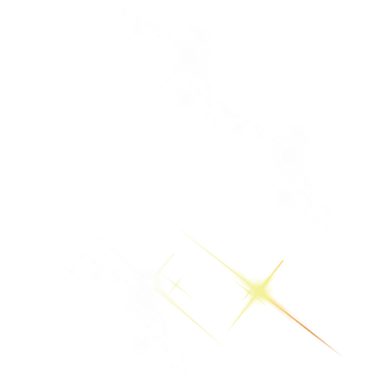 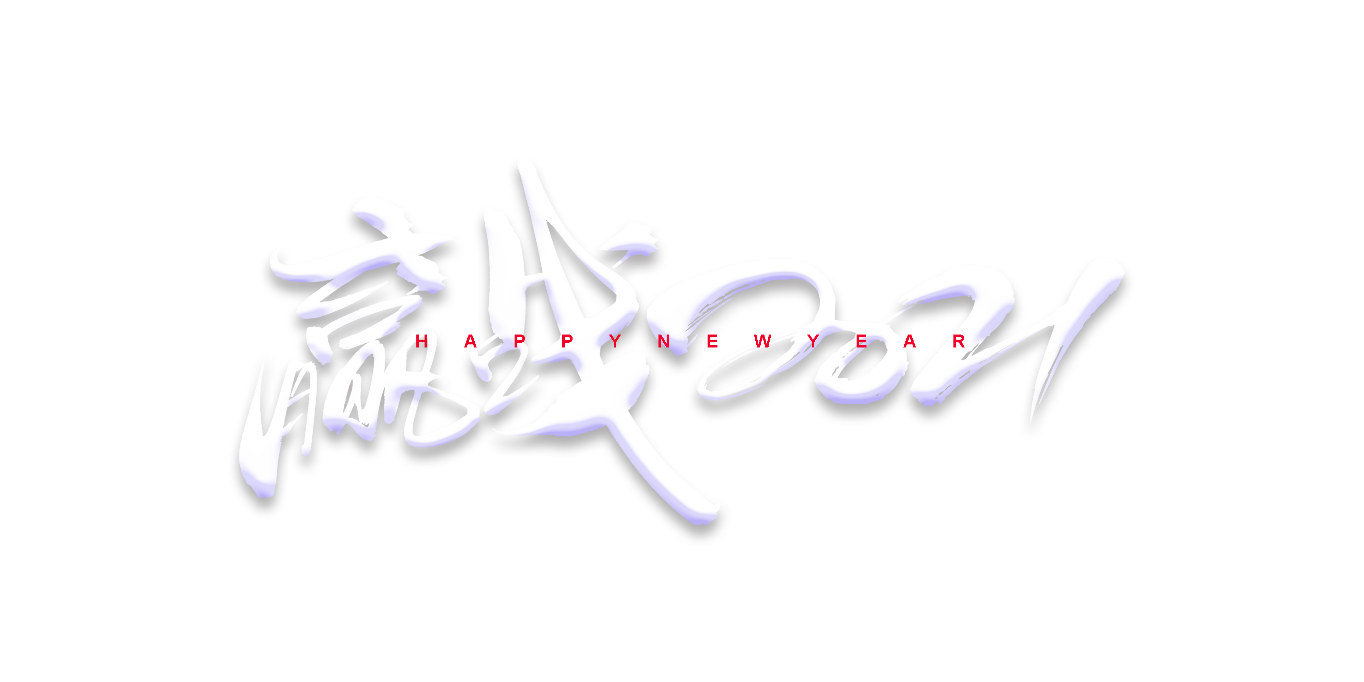 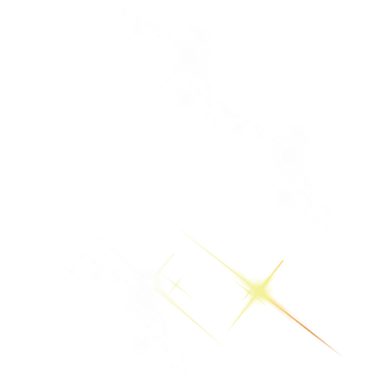 —第一部分—
把握“三大逻辑”
在省部级主要领导干部学习贯彻党的十九届五中全会精神专题研讨班开班式上
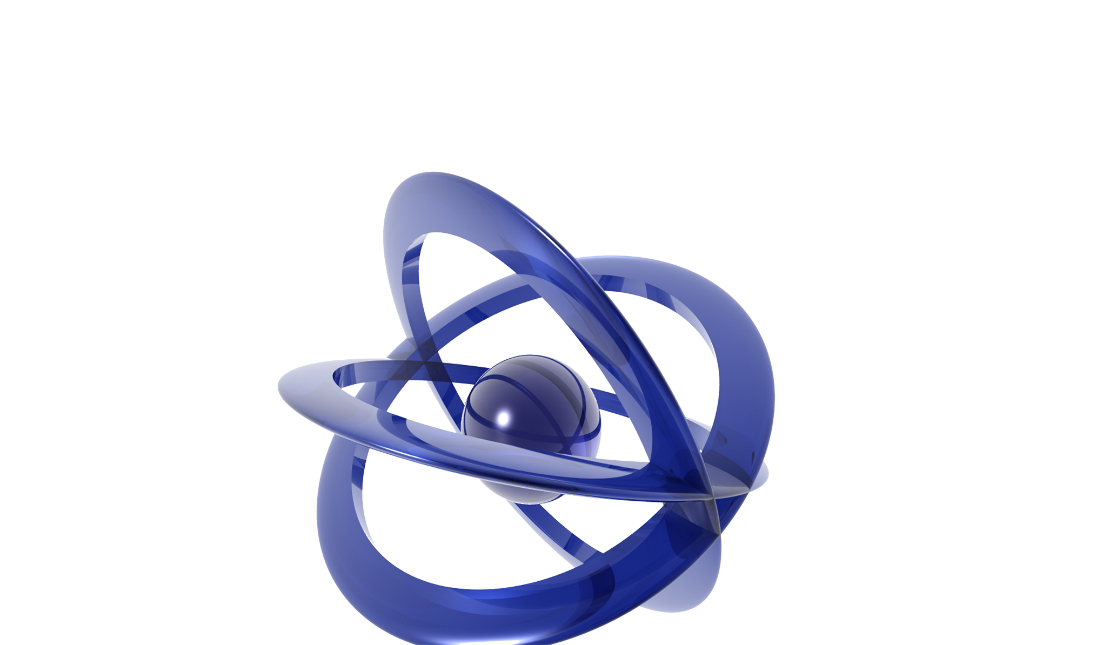 习近平总书记指出：“进入新发展阶段、贯彻新发展理念、构建新发展格局，是由我国经济社会发展的理论逻辑、历史逻辑、现实逻辑决定的。进入新发展阶段明确了我国发展的历史方位，贯彻新发展理念明确了我国现代化建设的指导原则，构建新发展格局明确了我国经济现代化的路径选择。”
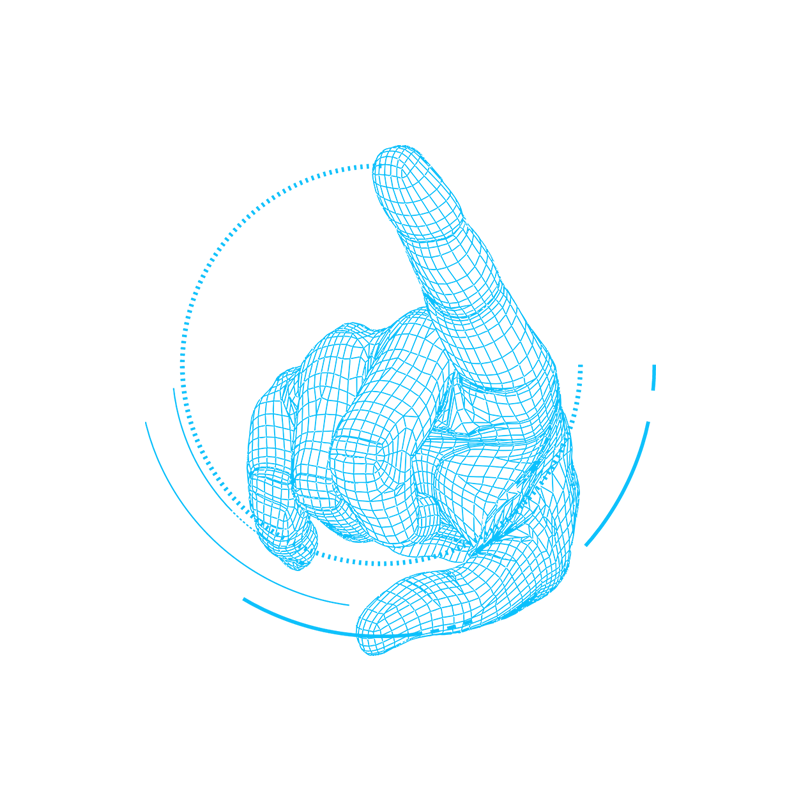 习近平总书记的重要讲话
 贯通过去、现在和将来，贯通理论、实践和发展，
 对新发展阶段、新发展理念、新发展格局三者的关系作出清晰的定位，
 也系统分析了决定这三者的“三大逻辑”。
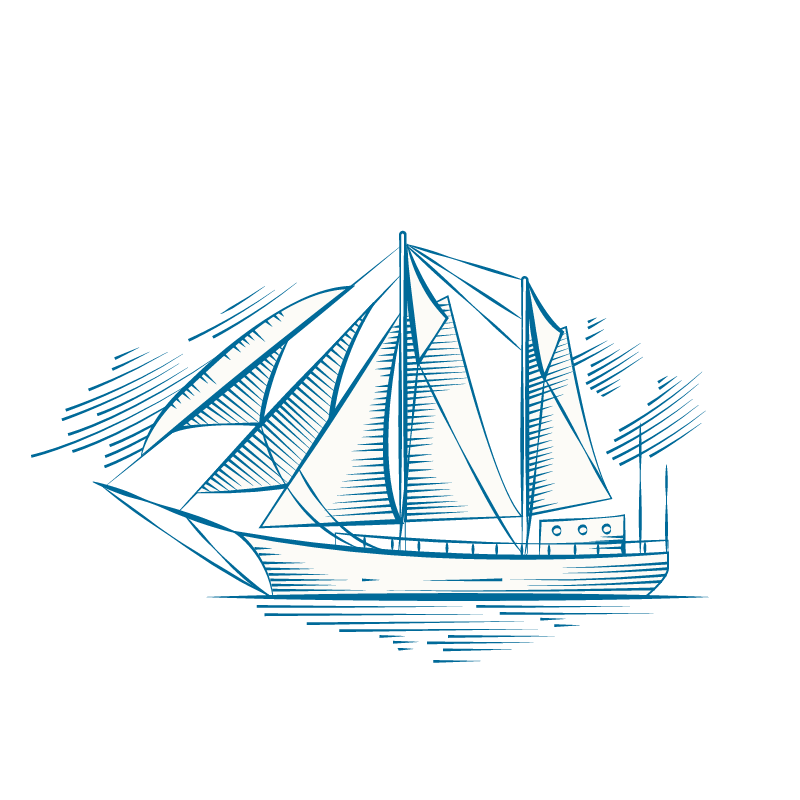 从理论逻辑来看
我们党是马克思主义政党，马克思主义辩证唯物主义和历史唯物主义是我们党始终坚持和运用的世界观和方法论。
正确认识党和人民事业所处的历史方位和发展阶段，是我们党明确阶段性中心任务、制定路线方针政策的根本依据，也是我们党领导革命、建设、改革不断取得胜利的重要经验。
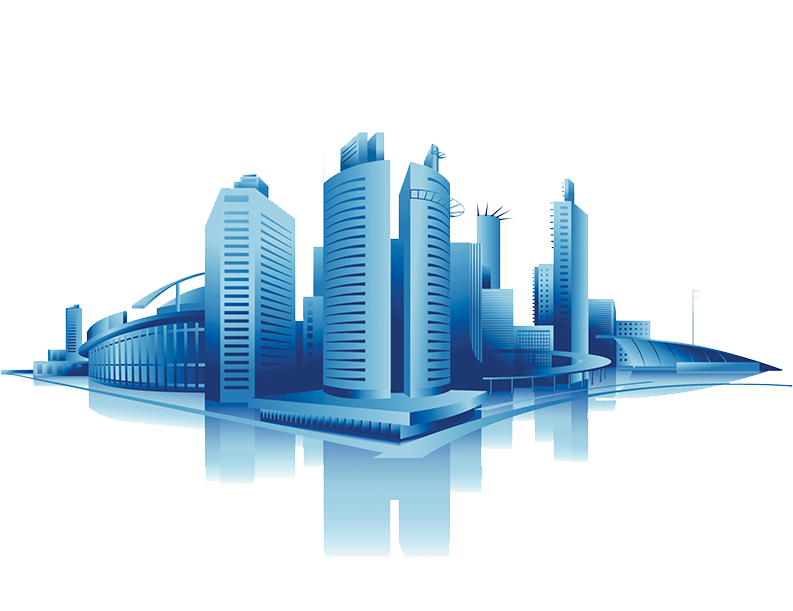 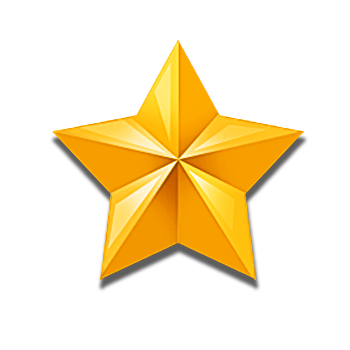 进入新发展阶段
就是我们党统筹当今世界百年未有之大变局和中华民族伟大复兴战略全局“两个大局”，对当前我国所处历史方位作出的重大判断。
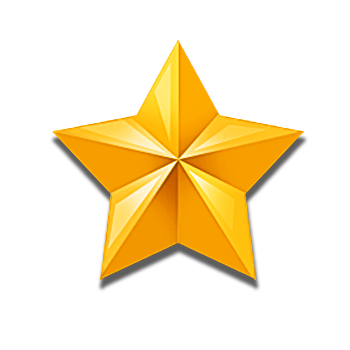 新发展理念
是在深刻分析国内外发展大势的基础上形成的，集中反映了我们党对经济社会发展规律认识的深化，随着我国社会主要矛盾发生历史性变化，必须贯彻新发展理念，引领和解决我国发展中的突出矛盾和问题。
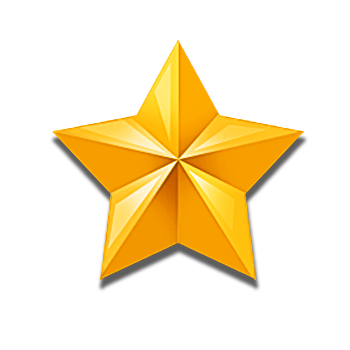 构建新发展格局
是应对当前我国发展环境和条件变化主动作出的重大战略抉择，通过构建新发展格局，加快推动一系列重大战略贯彻实施。这是因时而动、顺势而为，是符合我国社会发展内在规律的逻辑必然。
从历史逻辑来看
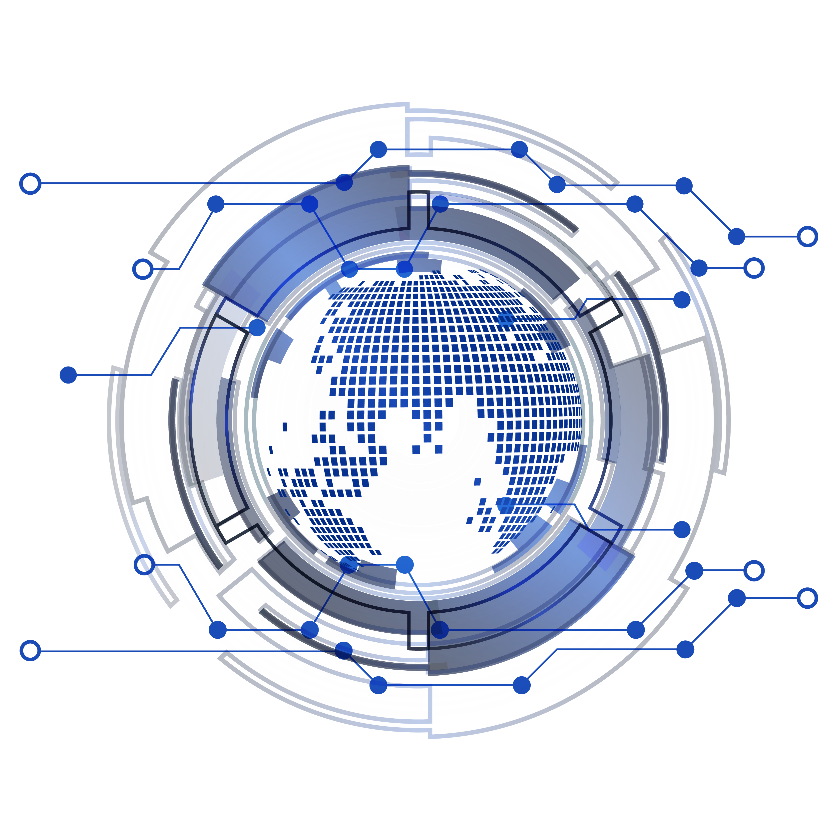 经过新中国成立70多年来特别是改革开放40多年的快速发展，我们党带领人民经过不懈奋斗迎来了从站起来、富起来到强起来的历史性跨越，这个过程都是我们党带领人民致力于国家现代化目标的历史过程。
当前，决战决胜脱贫攻坚目标如期完成，全面建成小康社会胜利在望，在实现第一个百年奋斗目标之后，我们要乘势而上开启全面建设社会主义现代化国家新征程、向第二个百年奋斗目标进军，这标志着我国进入了一个新发展阶段。
面对新阶段新特征新要求
发展仍然是我们党执政兴国的第一要务，是解决我国一切问题的基础和关键
我们党领导人民治国理政，很重要的一个方面就是要回答好实现什么样的发展、怎样实现发展这个重大问题。
党的十八大以来，我们党对经济形势进行科学判断，对经济社会发展提出了许多重大理论和理念，对发展理念和思路作出及时调整，其中新发展理念是最重要、最主要的，引领我国经济发展取得了历史性成就、发生了历史性变革。
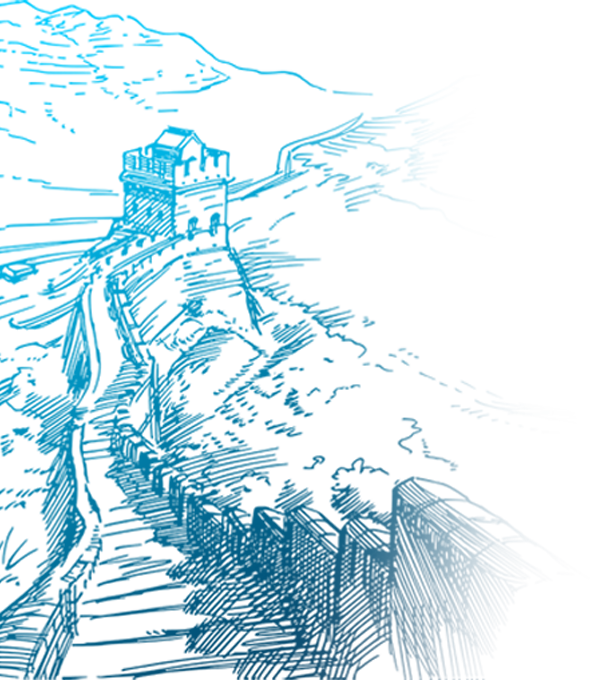 新发展理念
回答了关于发展的目的、动力、方式、路径等一系列理论和实践问题，是开启全面建设社会主义现代化国家的思想引领。
历史经验证明，办好自己的事，把发展的立足点放在国内，是一个大国经济发展的必然要求。
经过改革开放40多年的坚实发展，我们已经形成广阔的国内市场，齐全的国民经济体系，雄厚的物质基础、人才储备和治理优势，我们需要在新发展阶段构建新发展格局，以国内大循环为主体，国内国际双循环相互促进，实行高水平对外开放，塑造我国参与国际合作和竞争新优势。
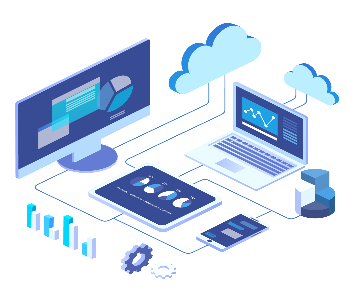 从现实逻辑来看
当今世界正经历百年未有之大变局，中华民族伟大复兴正处于关键阶段
任由国际风云变幻，但时与势在我们一边。当前和今后一个时期，虽然我国发展仍然处于重要战略机遇期，但机遇和挑战都有新的发展变化，机遇和挑战之大都前所未有，总体上机遇大于挑战。我们必须准确研判形势，认清历史方位，抓住重要时间窗口期，着力解决社会主要矛盾，破解制约发展的各种体制机制弊端，调动一切可以调动的积极因素，团结一切可以团结的力量，充分激发全社会活力和创造力。按照党的十九届五中全会擘画的宏伟蓝图，立足新发展阶段、贯彻新发展理念、构建新发展格局，立足自身发展，不断增强我们的生存力、竞争力、发展力、持续力，全力办好自己的事，锲而不舍实现我们的既定目标。
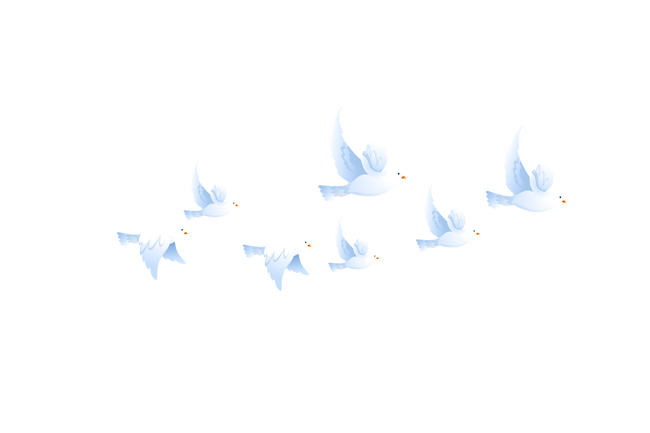 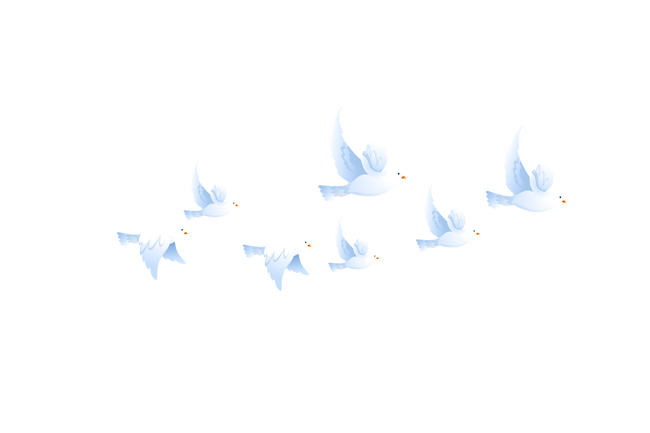 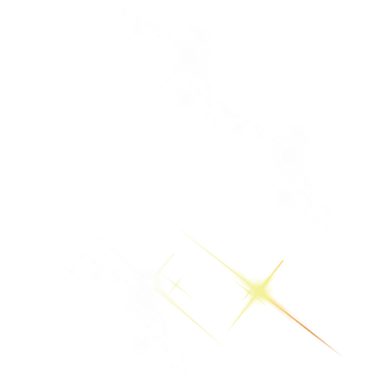 —第二部分—
全面理解丰富内涵
2020年，习近平总书记站在党和国家事业发展的战略高度，观大势、谋全局，在不同场合提出和阐释新发展阶段、新发展理念、新发展格局，全党的认识不断丰富、不断深化，也成为贯穿党的十九届五中全会关于“十四五”规划建议的逻辑主线和核心要义。
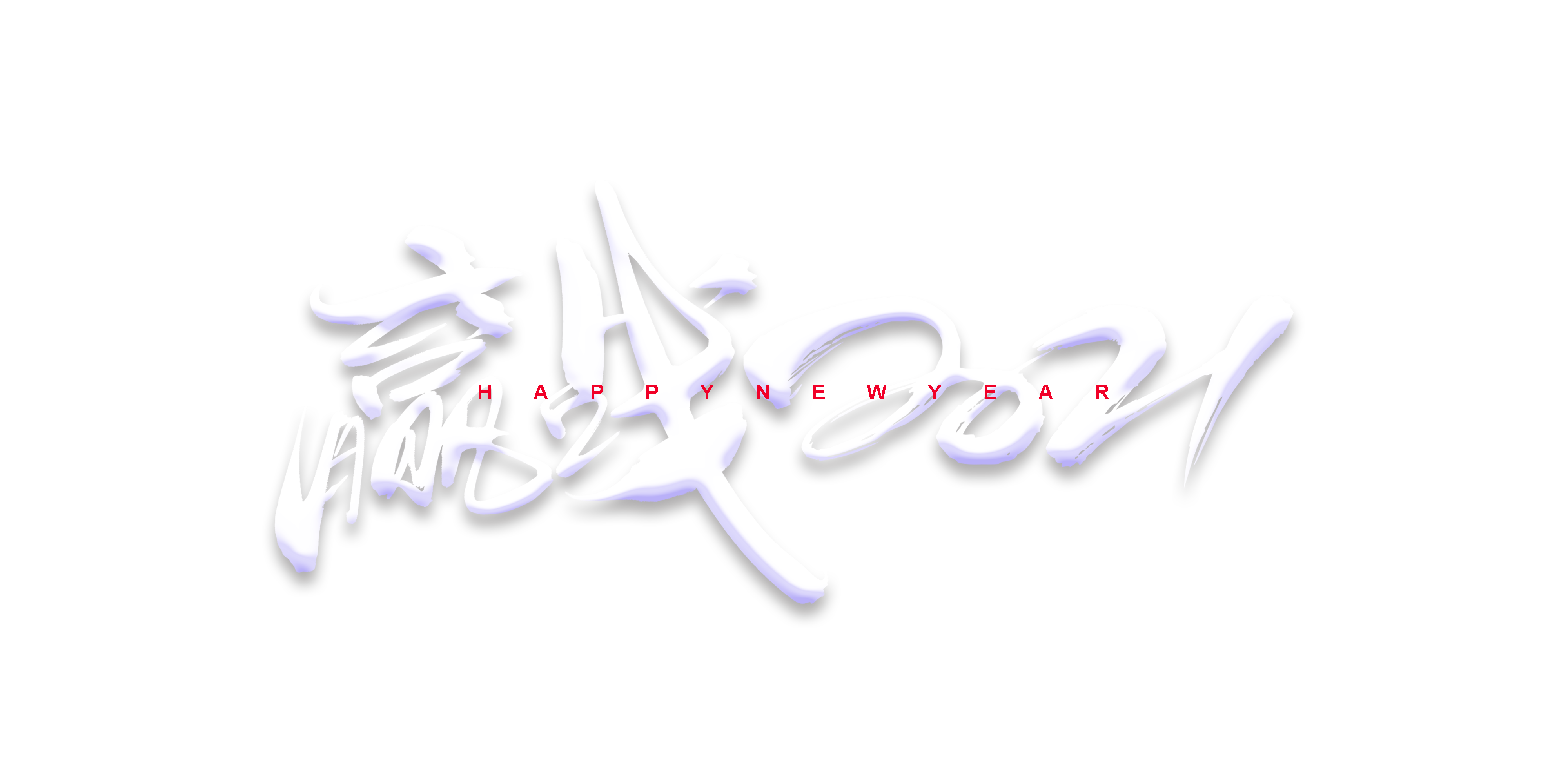 习近平总书记在省部级主要领导干部学习贯彻党的十九届五中全会精神专题研讨班开班式上的重要讲话
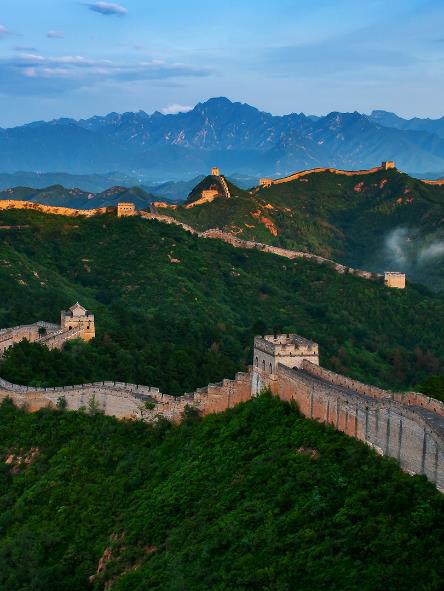 对新发展阶段、新发展理念、新发展格局的思想内涵、相互关系和时代价值作了最全面、最系统、最体系化的理论阐释。
这是在我国开启全面建设社会主义现代化国家新征程的重要节点上，对习近平新时代中国特色社会主义思想宝库的进一步丰富和发展。
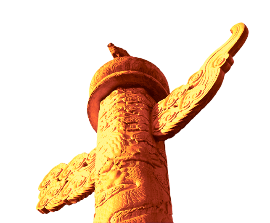 新发展阶段也是我们完成建设社会主义现代化国家目标历史宏愿的新阶段
这就预示着，在这样一个阶段，我国仍处于并将长期处于社会主义初级阶段的基本国情没有变、我国是世界上最大发展中国家的国际地位没有变，我们仍然要牢牢把握社会主义初级阶段这个基本国情和最大实际，继续坚持中国特色社会主义道路，牢牢坚持党的基本路线这个党和国家的生命线、人民的幸福线，更加着力于发展，更加谦虚谨慎、艰苦奋斗，更加积极有为、始终洋溢全社会的蓬勃生机活力，通过阶梯式递进、不断发展进步、日益接近质的飞跃的量的积累和发展变化，让我国社会主义从初级阶段向更高阶段迈进，全面实现社会主义现代化。
“其作始也简，其将毕也必巨。”全党全国人民必须付出更为艰巨、更为艰苦的努力。
要从更深厚的思想根基上理解新发展理念
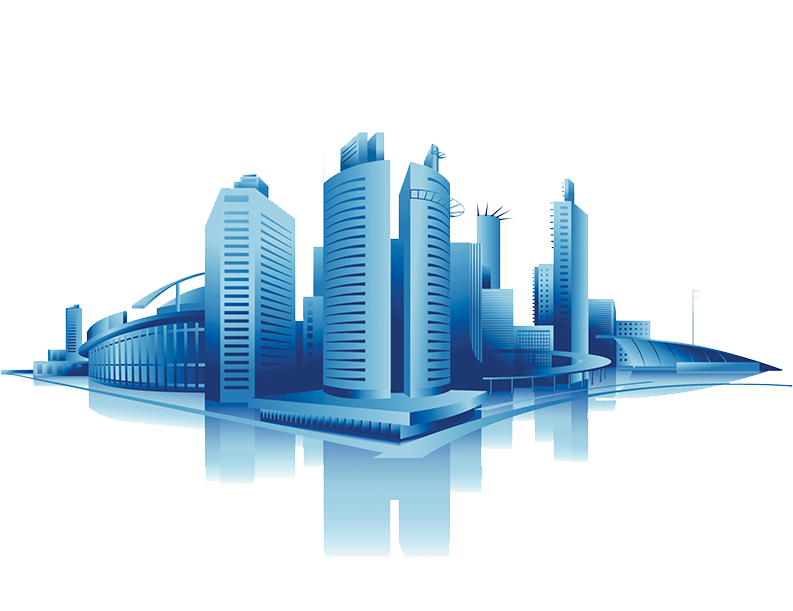 习近平总书记指出，“全党必须完整、准确、全面贯彻新发展理念。”
理念是行动的先导，从根本上决定着发展成效乃至成败。
党的十八大以来，我国经济发展取得历史性成就、发生历史性变革，新发展理念被证明是科学的思想引导。
在新发展阶段，我们更要从政治视野、用政治眼光来理解新发展理念是一个系统的理论体系，将其作为我们党关于发展的政治立场、价值导向、发展模式、发展道路等重大政治问题来全面深刻把握。
习近平总书记指出的要从根本宗旨、从问题导向、从忧患意识三个方面把握新发展理念，清晰指明了要从思想根基上必须牢固树立正确的发展观、正确的现代化观，根本解决好发展“为了谁、依靠谁、我是谁”的问题。
我们的发展必须坚持以人民为中心，始终坚持发展为了人民、发展依靠人民、发展成果由人民共享，坚守住了这个“根”与“魂”，我们的人民立场才能始终坚定、价值导向始终不会偏离；
我们的发展模式才会更加集约、更加高效、更求质量；
发展道路上我们才能不惧任何风险挑战，敢于斗争善于斗争，随时能够应对更加复杂困难，全面做强自己。
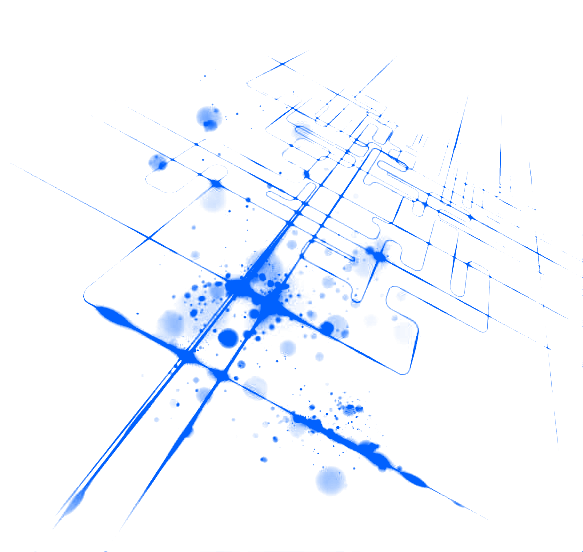 要从更高远的发展目标上推进新发展格局
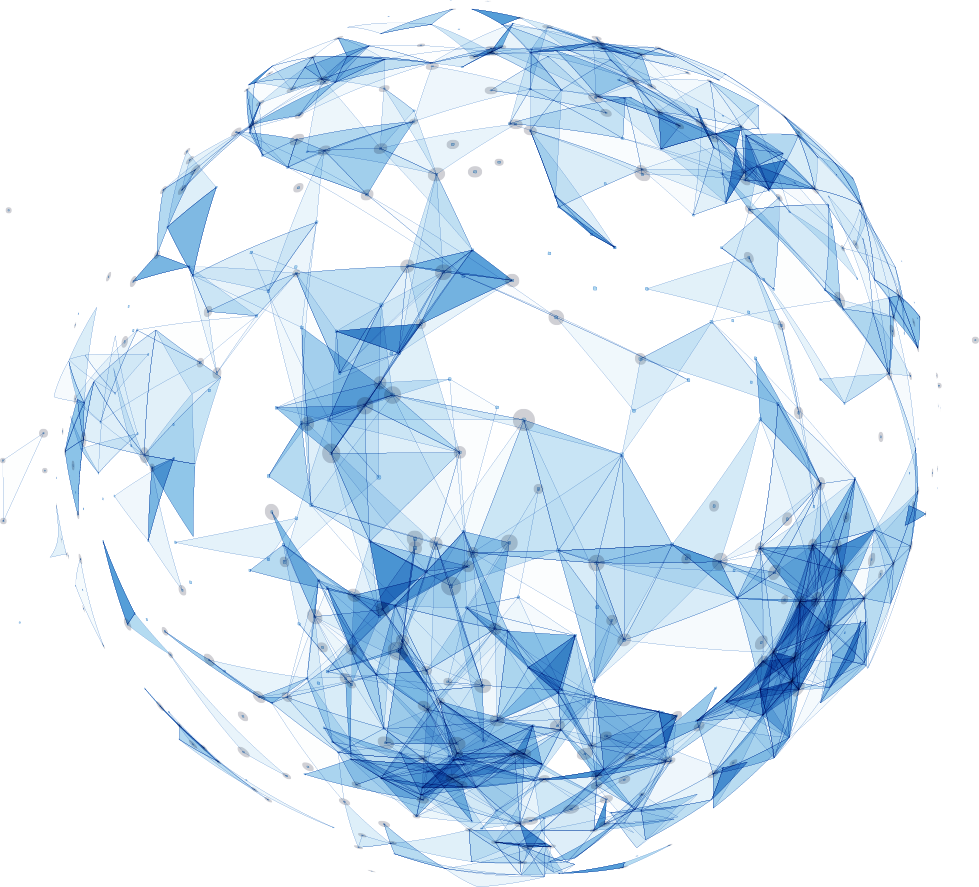 习近平总书记指出，“加快构建以国内大循环为主体、国内国际双循环相互促进的新发展格局，是‘十四五’规划《建议》提出的一项关系我国发展全局的重大战略任务，需要从全局高度准确把握和积极推进。”
新发展格局是适应我国经济发展阶段变化的主动选择、是应对错综复杂的国际环境变化的战略举措，是发挥我国超大规模经济体优势的内在要求，是塑造我国参与国际合作和竞争新优势的必然途径。
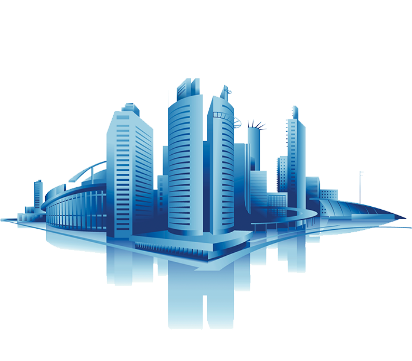 构建新发展格局
也是要贯穿于新发展阶段全过程，要按照“十四五”时期的主攻方向，着力畅通国民经济循环，实现高水平的自立自强，提升国民经济整体效能，以强大的国内经济循环体系稳固国内基本盘，以更高水平的对外开放促进国内国际双循环，实现更高质量、更有效率、更加公平、更可持续、更为安全的发展。
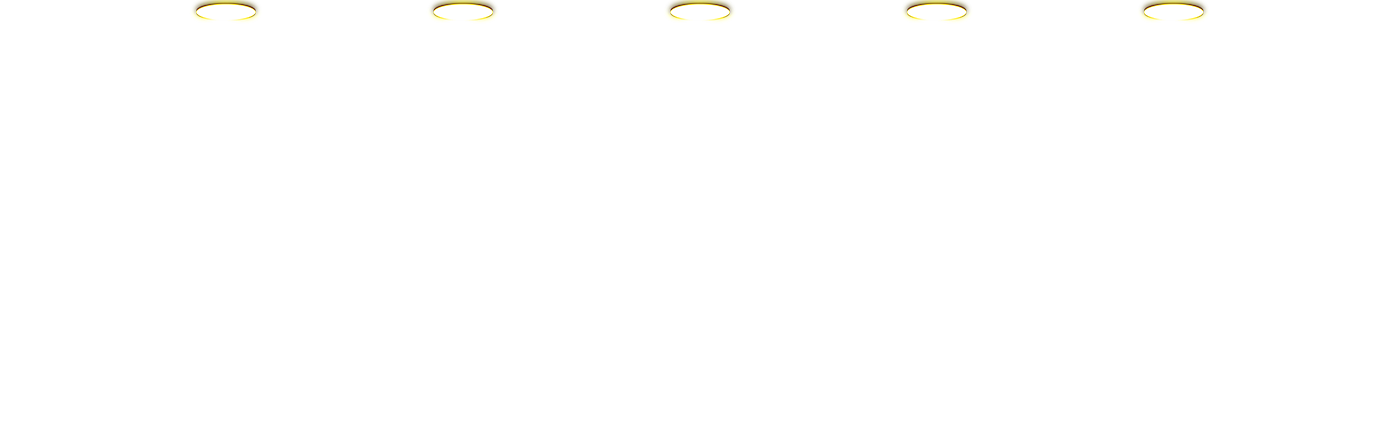 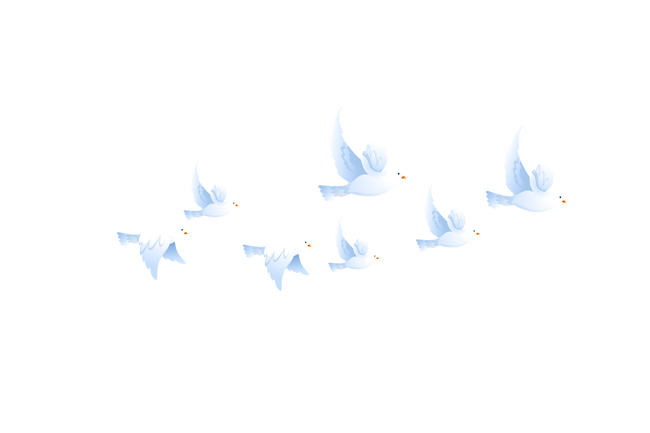 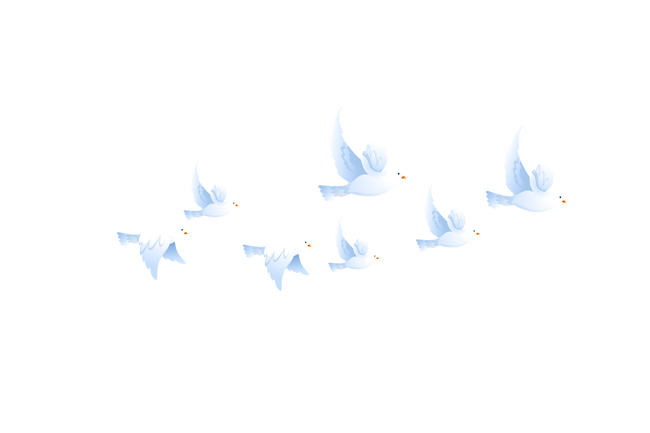 感谢聆听
新发展阶段 新发展理念 新发展格局
把握新发展阶段，贯彻新发展理念，构建新发展格局
时间：2021.
姓名：PPT汇
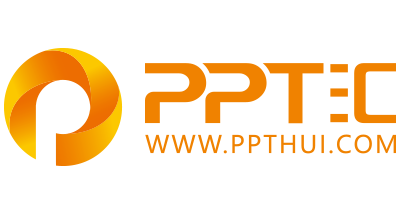 上万精品PPT模板全部免费下载
PPT汇    www.ppthui.com
PPT模板下载：www.ppthui.com/muban/            行业PPT模板：www.ppthui.com/hangye/
工作PPT模板：www.ppthui.com/gongzuo/         节日PPT模板：www.ppthui.com/jieri/
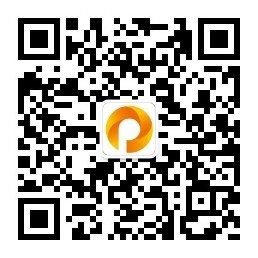 扫描关注公众号“PPT汇”收藏网站防止遗忘/免费获取更多精选PPT模板下载资源
[Speaker Notes: 模板来自于 https://www.ppthui.com    【PPT汇】]
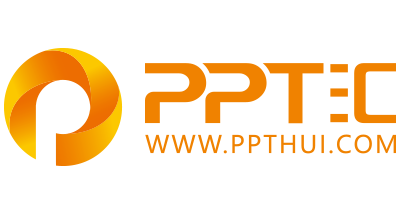 10000+套精品PPT模板全部免费下载
www.ppthui.com
PPT汇

PPT模板下载：www.ppthui.com/muban/            行业PPT模板：www.ppthui.com/hangye/
工作PPT模板：www.ppthui.com/gongzuo/         节日PPT模板：www.ppthui.com/jieri/
党政军事PPT：www.ppthui.com/dangzheng/     教育说课课件：www.ppthui.com/jiaoyu/
PPT模板：简洁模板丨商务模板丨自然风景丨时尚模板丨古典模板丨浪漫爱情丨卡通动漫丨艺术设计丨主题班会丨背景图片

行业PPT：党政军事丨科技模板丨工业机械丨医学医疗丨旅游旅行丨金融理财丨餐饮美食丨教育培训丨教学说课丨营销销售

工作PPT：工作汇报丨毕业答辩丨工作培训丨述职报告丨分析报告丨个人简历丨公司简介丨商业金融丨工作总结丨团队管理

More+
[Speaker Notes: 模板来自于 https://www.ppthui.com    【PPT汇】]